Breadboard par Robyn Laplante
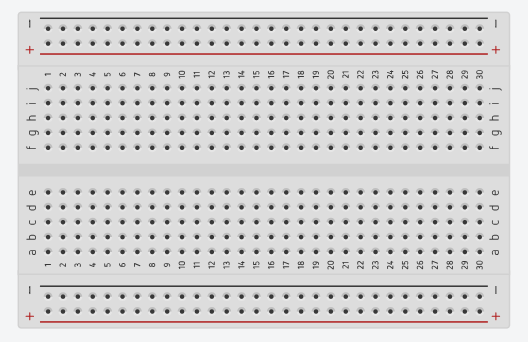